স্বাগতম সকল শিক্ষার্থীবৃন্দ
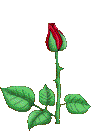 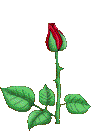 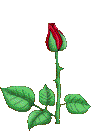 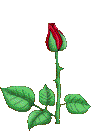 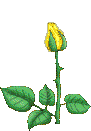 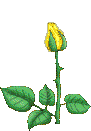 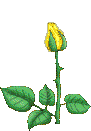 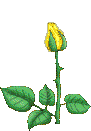 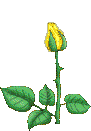 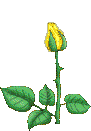 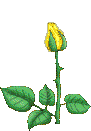 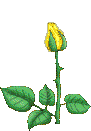 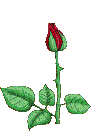 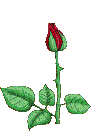 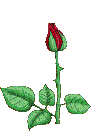 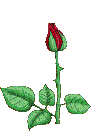 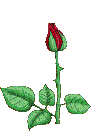 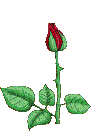 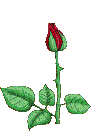 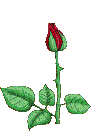 শিক্ষক পরিচিতি
মাসকুরা খাতুন
কলারোয়া গার্লস পাইলট হাই স্কুল
 কলারোয়া সাতক্ষীরা
ইমেলঃ mkkhatun73@gmail.com
বাংলা ২য় পত্র
কারক
৭ম শ্রেণী
শিখন ফল
১. কারকের সংজ্ঞা বলতে পারবে।
২. বাক্য থেকে কর্তৃ, কর্ম ও করণ
    কারক সনাক্ত করতে পারবে।
মিঃ কার্টুন মিষ্টি খাচ্ছে।
ক্রিয়া পদ
মিঃ কার্টুন
মিষ্টি
ম্যানেজিং কমেটির সভাপতি রহমান সাহেব  প্রতি বছর সরকারের দেয়া বিনামূল্যের বই  নিজ হাতে  ছাত্র-ছাত্রীদের মাঝে বিতরণ করেন।
আজকের পাঠ
কারক
সংজ্ঞাবাক্যস্থিত ক্রিয়াপদ                           ও           অন্যান্য পদ
সম্পর্ক =
কারক
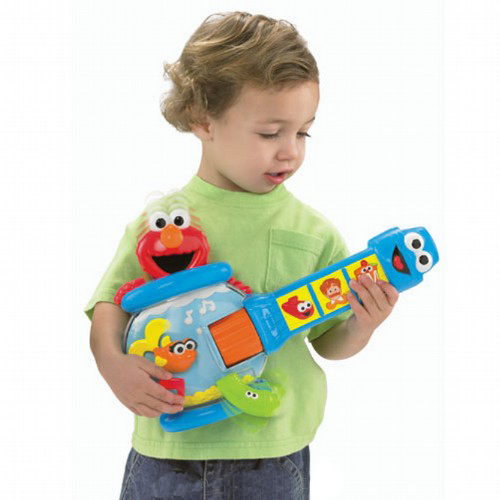 ছেলেটি গিটার বাজাচ্ছে।
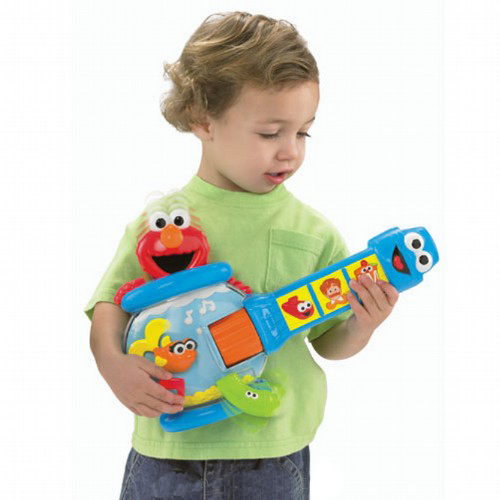 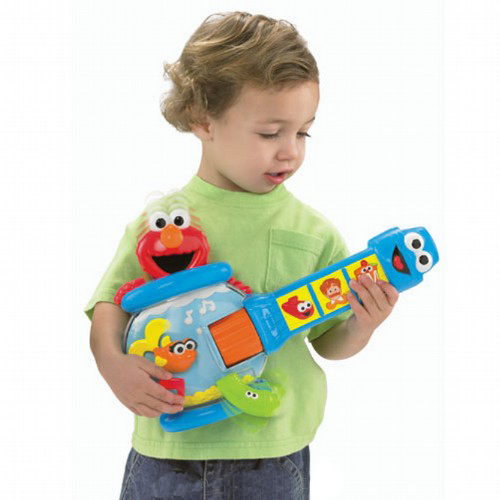 ক্রিয়ার সঙ্গে ‘কে’ বা‘কারা’ যোগ করে প্রশ্ন করলে যে উত্তর পাওয়া যায় সেটাই---
 
   অর্থাৎ----
ক্রিয়াপদ 
ও
কর্তা
কর্তৃকারক।
সম্পর্ক =
কর্তৃকারক
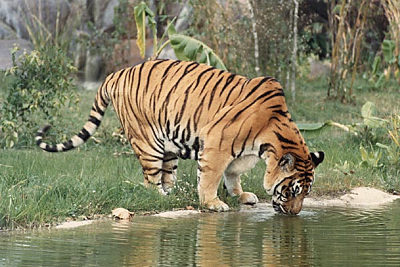 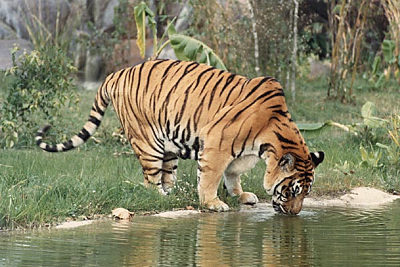 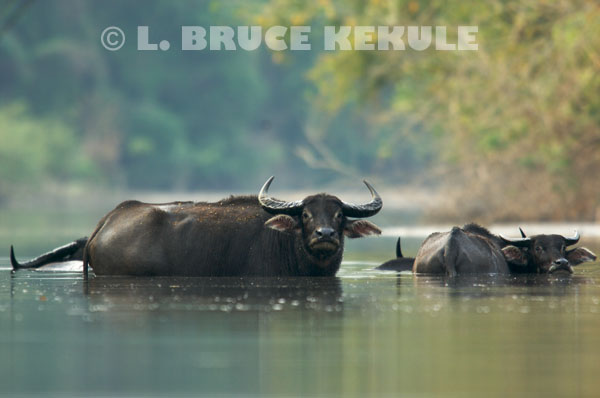 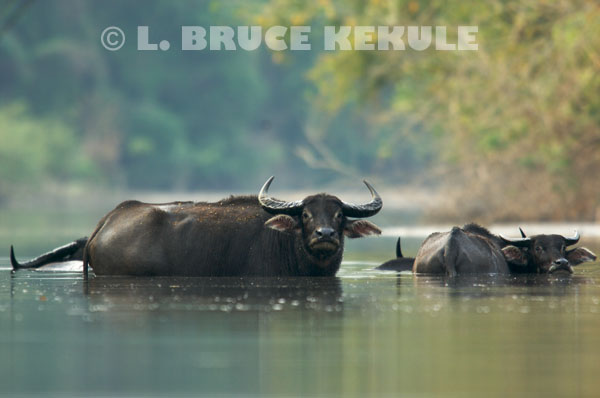 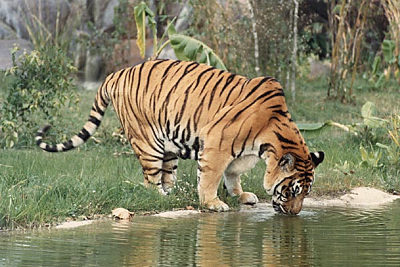 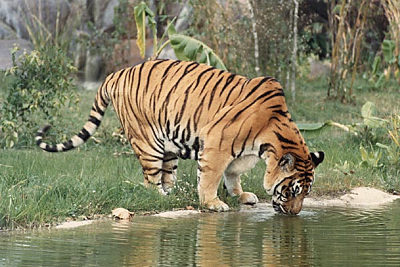 বাঘে-মহিষে এক ঘাটে জল খায়
ক্রিয়ার সঙ্গে “কী” বা “কাকে” যোগ করে  প্রশ্ন করলে যে উত্তর পাওয়া যায়। সেটাই ----

       অর্থাৎ---- 
ক্রিয়াপদ 
ও
কর্ম
কর্মকারক
কর্মকারক।
সম্পর্ক  =
জেলেরা মাছ ধরছে
নূরী
নূরী ফুল তুলছে
ক্রিয়ার সঙ্গে ‘কী দিয়ে’ যোগ করে প্রশ্ন করলে যে উত্তর পাওয়া যায় সেটাই---


অর্থাৎ---
ক্রিয়াপদ
ও
উপকরণ
করণকারক
করণকারক।
বল
সম্পর্ক =
পিঁপড়া  বল দিয়ে খেলছে
লাঙ্গল দিয়ে জমি চাষ করা হয়
কর্তৃ
অধিকরণ
কর্ম
কারক
অপাদান
করণ
সম্প্রদান
দলীয় কাজ
কর্মপত্র ১* কর্তৃকারক আছে এমন ৫টি বাক্য লিখে কারকটি সনাক্ত কর।
কর্মপত্র ২* কর্মকারক আছে এমন ৫টি বাক্য লিখে কারকটি সনাক্ত কর।
কর্মপত্র ৩* করণকারক আছে এমন ৫টি বাক্য লিখে কারকটি সনাক্তকর।
মূল্যায়ন
১* কারক কাকে বলে?
২* কর্তৃ কারক কীভাবে চেনা যায়?
৩* “গরু ঘাস খায়”__এ বাক্যে কোন পদটি 
       কর্মকারক? 
৪* করণ কারক চিনতে হলে কী প্রশ্ন করতে
     হবে?
বাড়ির কাজ
নিচের অনুচ্ছেদ থেকে আজকের পঠিত কারকগুলো খুঁজে বের করে আনবেঃ
অনন্য খুব ভাল ছেলে। সে বই পড়ে। সে প্রতিদিন স্কুলে যায়। মাঠে গিয়ে বল খেলে। পাশের বাড়ির সজল তার বন্ধু। তারা দুজনই ছবি আঁকতে ভালবাসে।
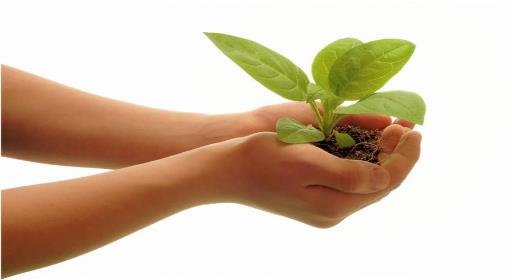 ধন্যবাদ
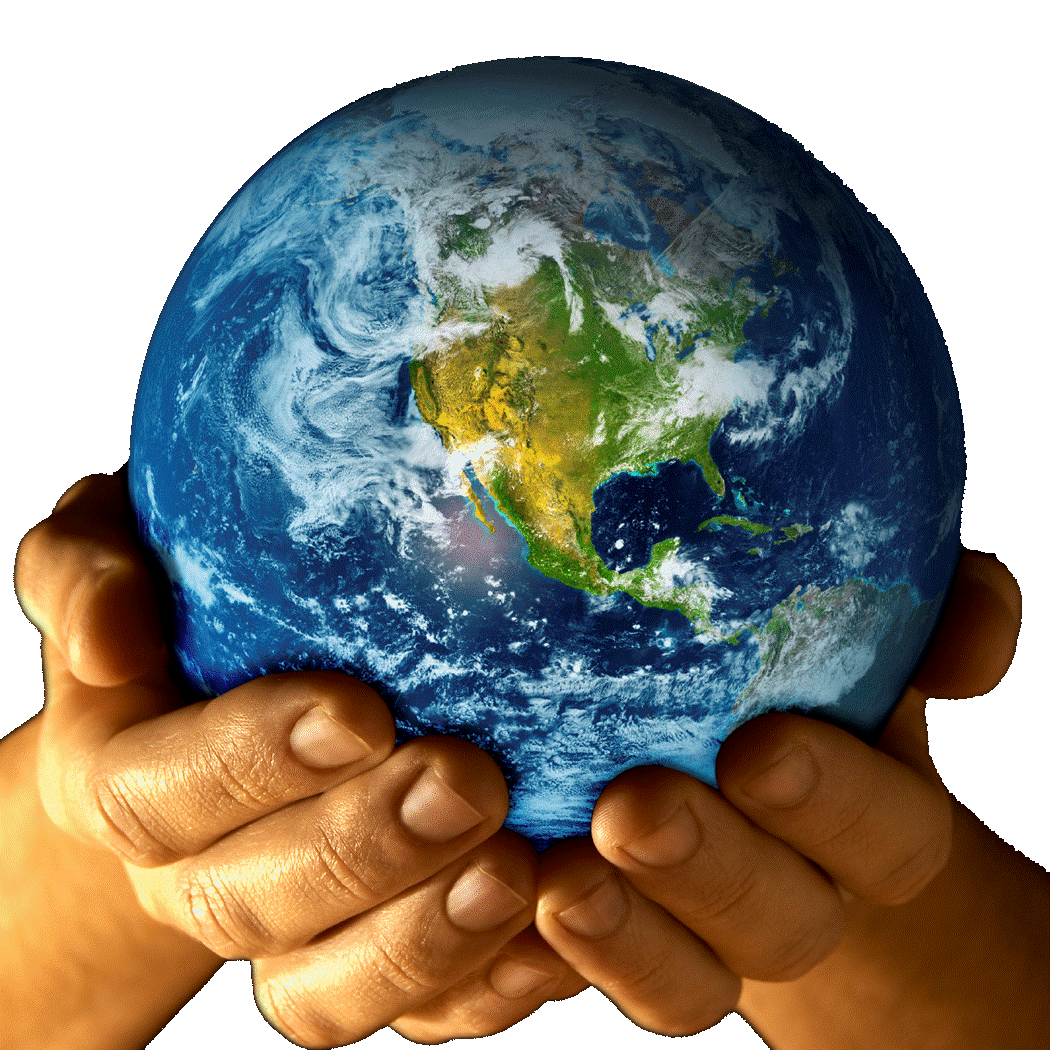